VAN/İPEKYOLU

MEHMET ERDEMOĞLU MESLEKİ VE 
TEKNİK ANADOLU LİSESİ
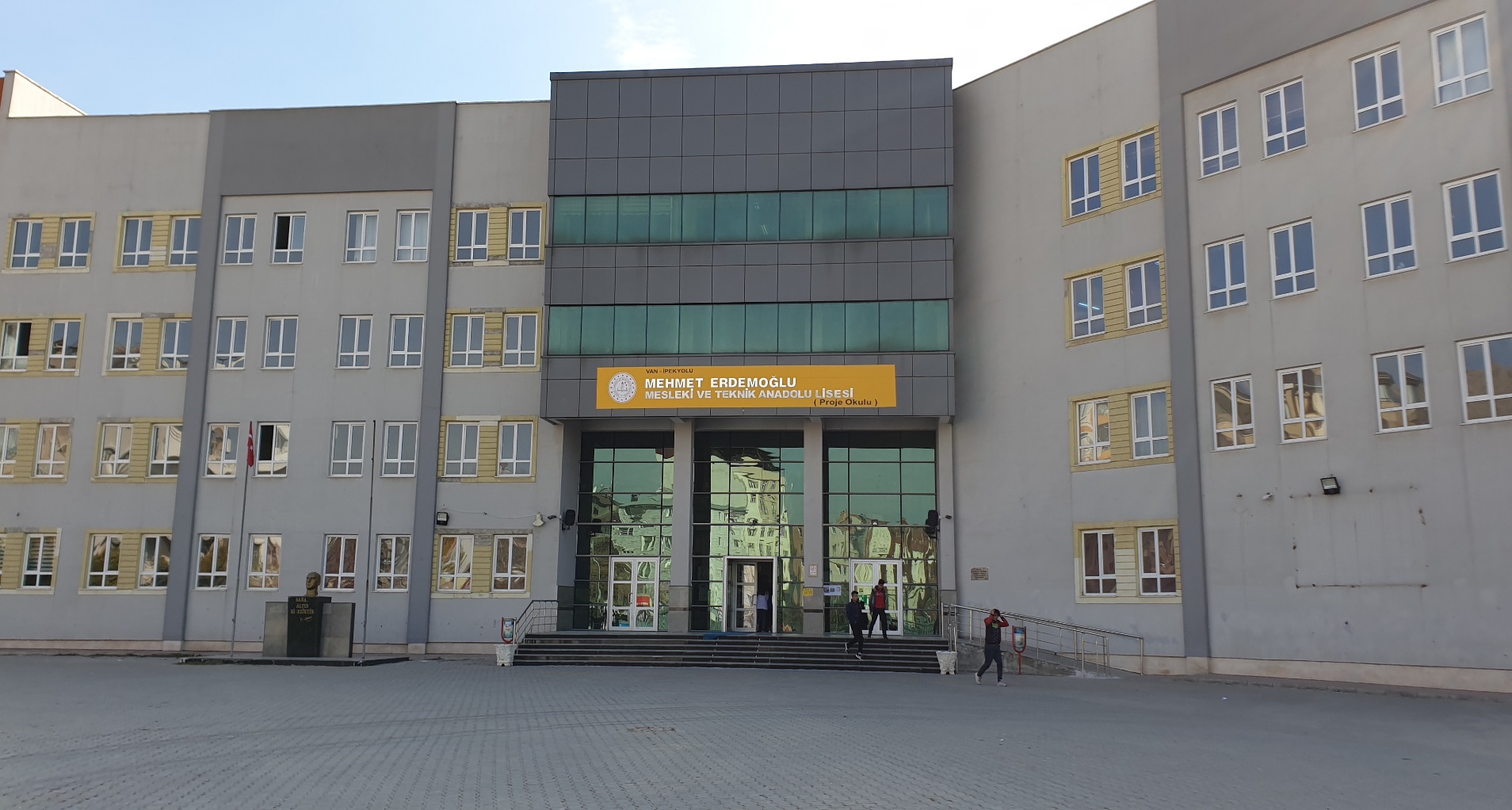 Okulumuz Binaları
ATÖLYELERİMİZ
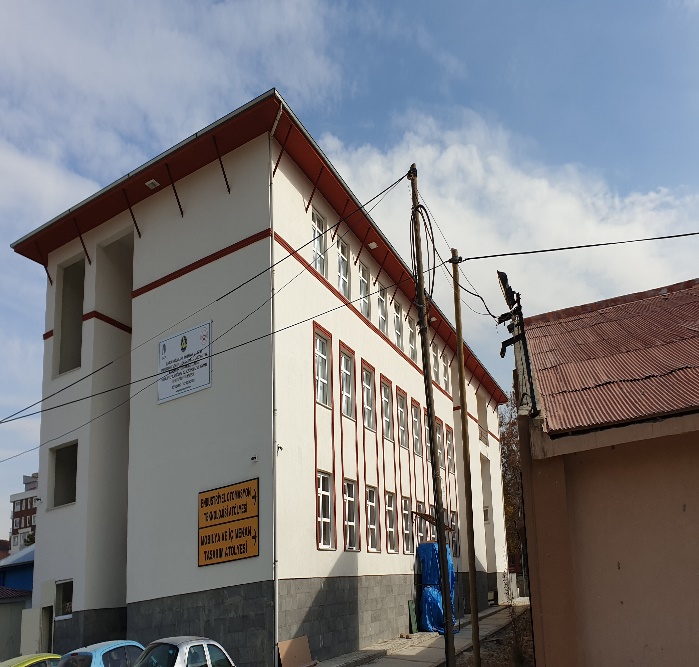 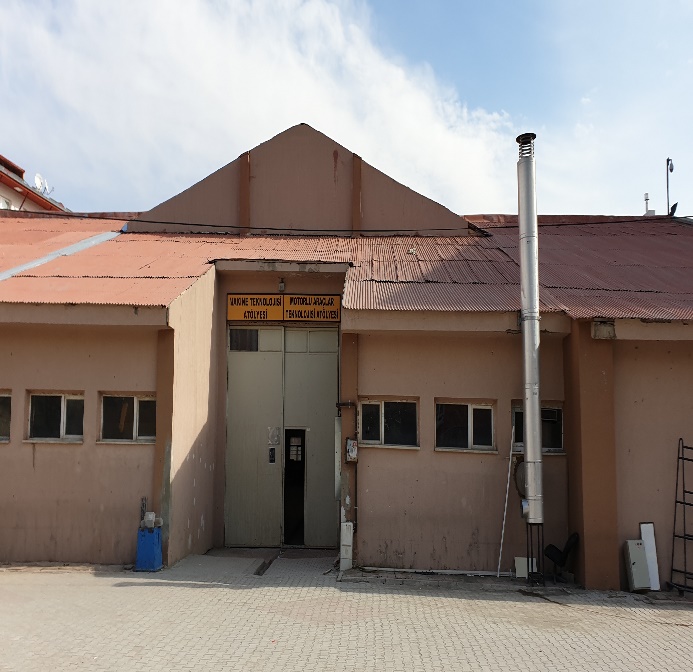 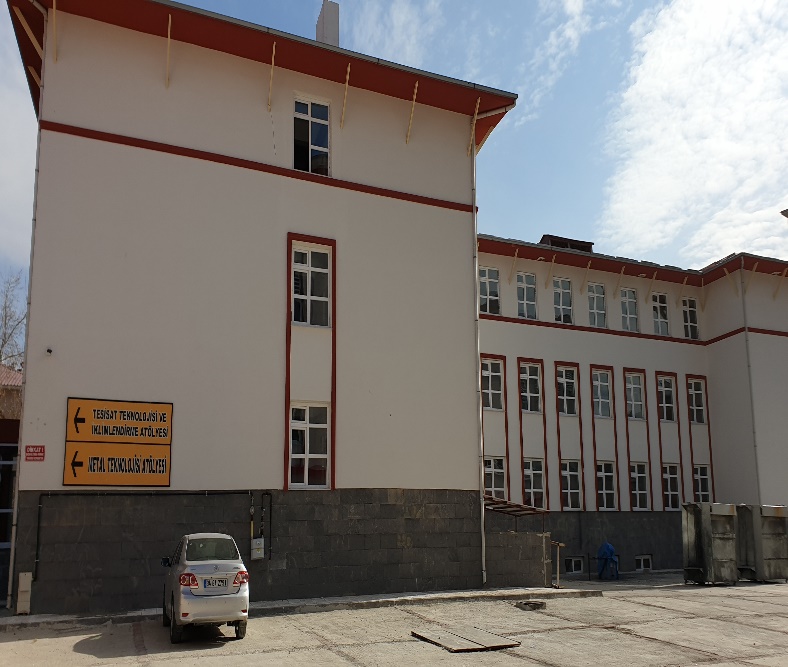 Mehmet Erdemoğlu 
Kimdir ?(1931-2006)
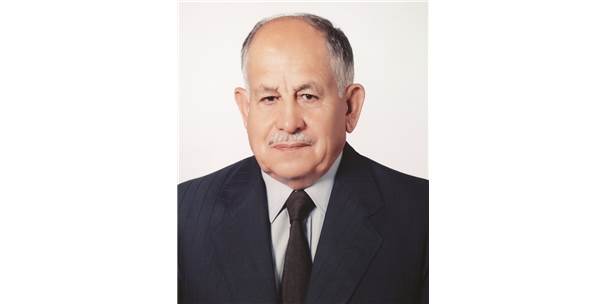 -İlkokul yıllarından itibaren bir dokuma ustasının yanında çalıştı.
-1970 Gaziantep, ticaret hayatına giriş yaptı.
-1983 Halı üretimine geçti.
-1999 Dönemin Cumhurbaşkanı Süleyman Demirel tarafından hayırseverlik ödülüne layık görüldü.
-2000 TBMM Üstün Hizmet Ödülünü aldı.
-İnsan onurunu en yüksek düzeyde tutarak, öğrenmek, çalışmak ve üretmek temelleri üzerine kurduğu yaşamının öyküsü 2010 yılında bir anı kitabı haline getirilerek yayınlanmıştır.
OKULUMUZUN AVANTAJLARI/
DEZAVANTAJLARI NELERDİR ?
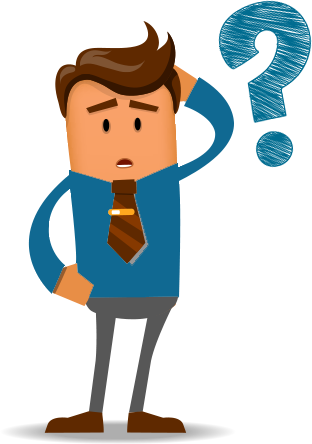 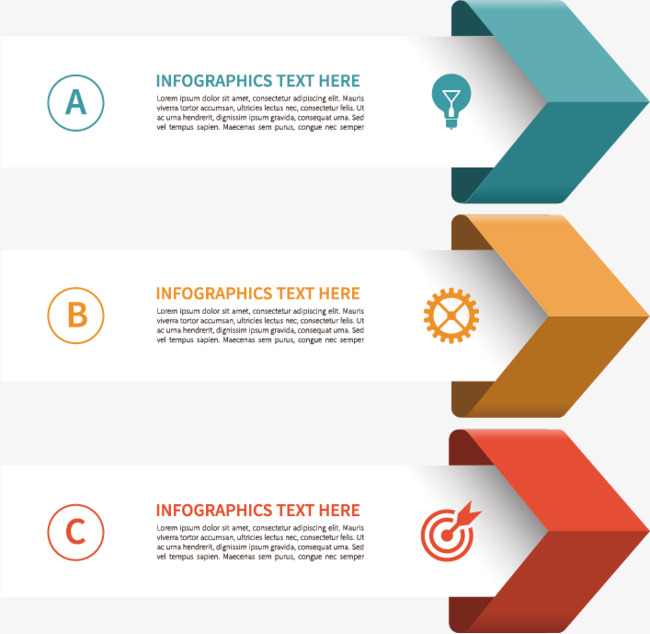 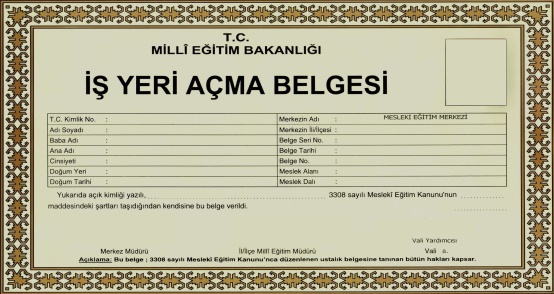 Meslek lisesi mezunları iş yeri açma belgesini almaya hak kazanırlar.
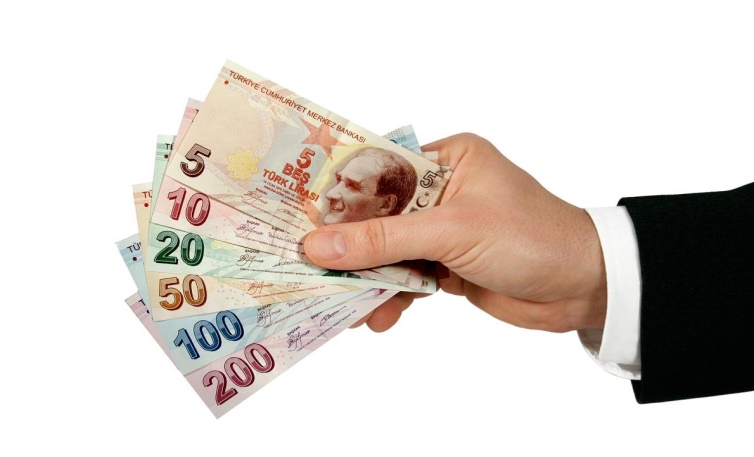 12. sınıf öğrencileri haftada 3 gün, işletmelerde staj yapar ve asgari ücretin %30 unu kazanır.
M.T.O.K Puanı ile üniversitelere yerleşebilirler.
M.T.O.K  Nedir ?
Ne İşe Yarar ?
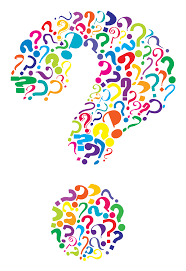 Mesleki ve Teknik Ortaöğretim Kurumlarının kısaltmasıdır.
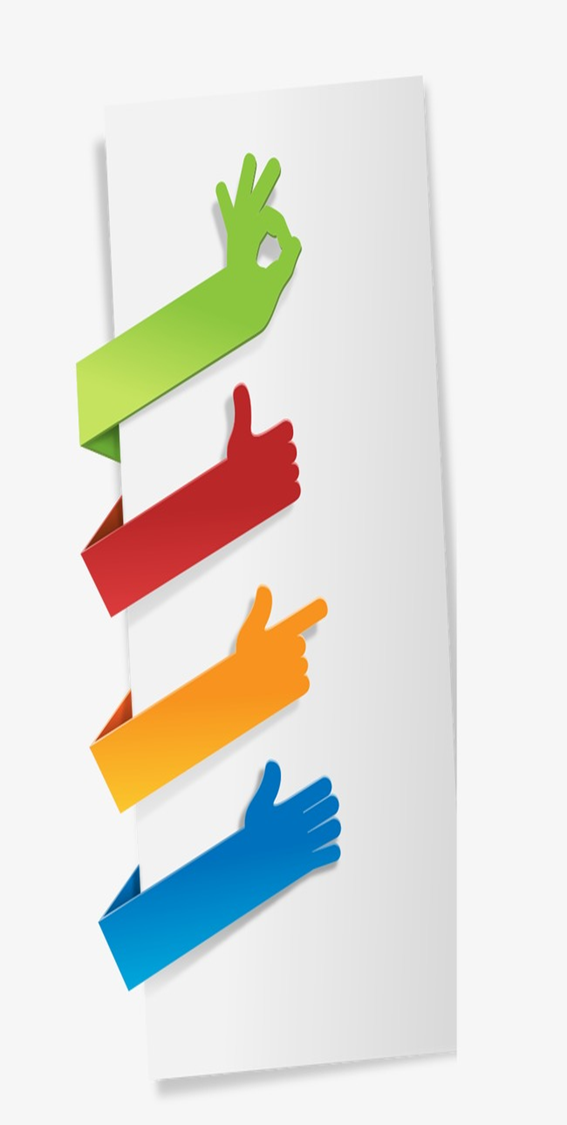 BÖLÜMLERİMİZ
Bilişim Teknolojileri Alanı 
Elektrik Ve Elektronik Teknolojileri Alanı
Endüstriyel Otomasyon Teknolojileri Alanı
Metal Teknolojisi Alanı
Motorlu Araçlar Teknolojisi Alanı
Makine Teknolojileri Alanı
Mobilya Ve İç Mekan Tasarım Alanı
Tesisat Teknolojisi Ve İklimlendirme Alanı

Not: Anadolu Meslek Programı (amp) adrese dayalı yerleştirmeyle öğrenci alan bölümleri, Anadolu Teknik Programı (atp) Lgs puanı ile yerleştirmeyi ifade eder.
BİLİŞİM TEKNOLOJİLERİ
 ALANI (amp-atp)
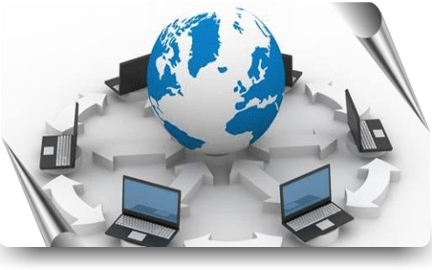 Bilişim sektörü dünyada son 50 yıldır var olan ancak günümüzde olağanüstü öneme sahip olan bir sektördür. Katma değeri oldukça yüksek olan bilişim sektörü, gelişmiş ülkelerde gözde sektörlerin başında gelmektedir.
Çalışma Alanları
-Kamu kuruluşları, 
-Yazılım  ve Donanım Şirketleri
-İnternet üzerinden ticaret (e-ticaret) yapan firmalarda çalışabilirler, 
-Oyun Yazılım ve Grafik şirketleri, 
-İnternet servis sağlayıcıları, 
-İnternet yayıncılık şirketleri, 
-Radyo televizyon şirketleri, 
-Araştırma şirketleri, Borsalar, 
-Ayrıca kendi adlarına işyeri açabilirler.
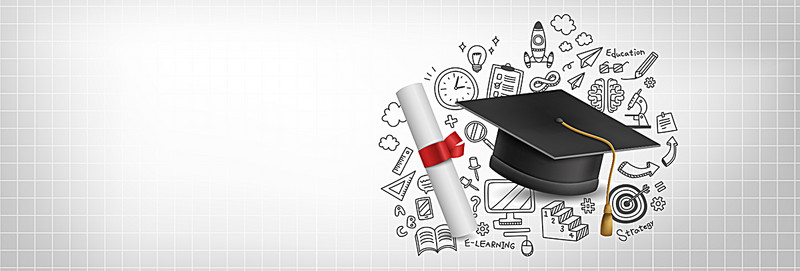 ELEKTRİK-ELEKTRONİK 
TEKNOLOJİLERİ 
ALANI (atp-amp)
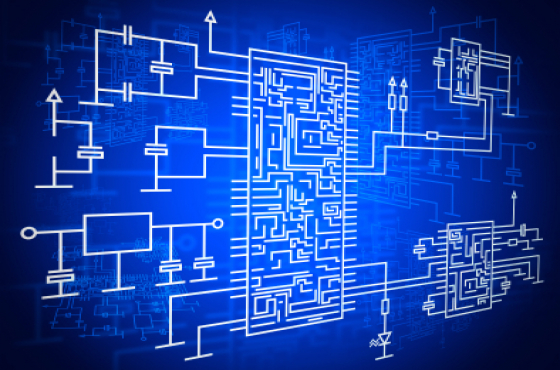 Elektrik-Elektronik Teknolojisi Alanında, endüstride bir elektrikli sistemlerin sağlıklı yürümesi için gerekli olan donanımın tasarlanması, programlanması, montajının yapılması gibi uygulama ve teorik esaslı temel mesleki eğitim verilmektedir. 
Elektrik-Elektronik Teknolojisi Alanı okulumuzda, Pano Tasarım ve Montajı ve Haberleşme Dalı ile faaliyet göstermektedir.
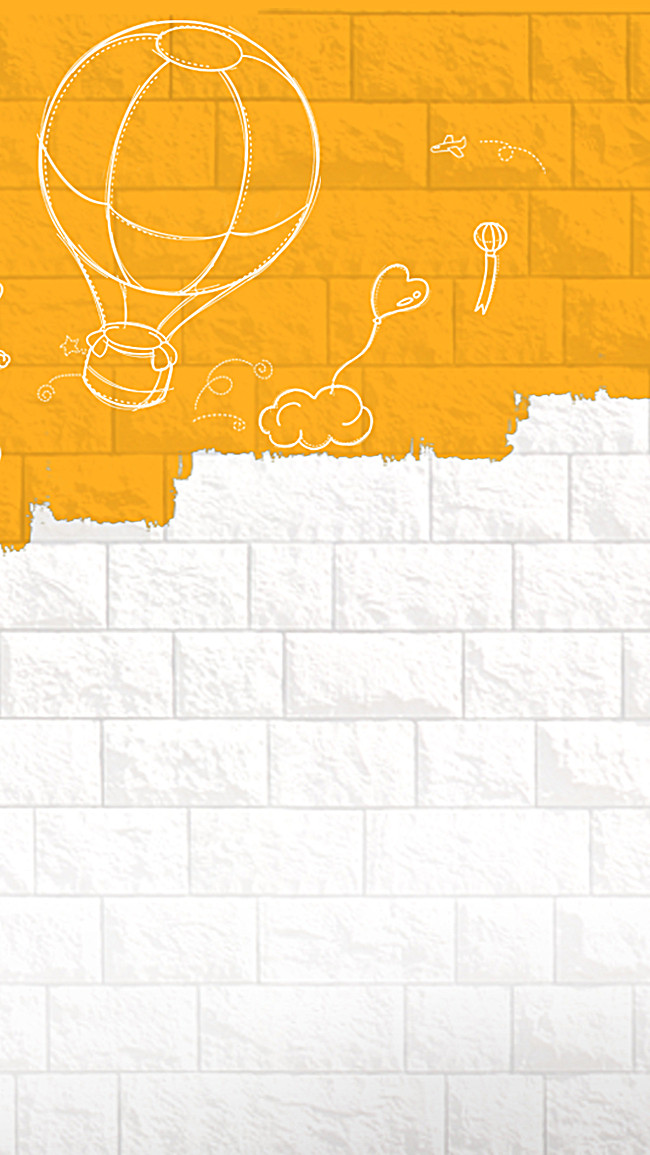 Çalışma Alanları
Alanımızdan mezun olan öğrenciler, kamu ve özel sektör kuruluşlarının elektrikle ilgili kısımlarında çalışabilirler. İsterlerse kendilerine ait işyeri açabilirler. Sanayi kuruluşlarının hepsinde elektrikli makineleri için elektrik elektronik teknisyenine ihtiyaç duyulmaktadır.
ENDÜSTRİYEL 
OTOMASYON 
TEKNOLOJİLERİ (atp-amp)
Endüstriyel Otomasyon Teknolojileri Alanı ELEKTRİK-ELEKTRONİK, MEKANİK, BİLGİSAYAR ve MATEMATİK bilimlerinin entegre edilmiş halidir. Otomasyon; endüstride, yönetimde ve bilişim alanında yapılan işlemlerde insan vasıtasıyla gerçekleştirilen işlerin otomatik olarak yapılmasını kapsamaktadır. Bir diğer ifadeyle otomasyon, yapılması gereken bir işte insan ve makinenin görev paylaşımıdır.
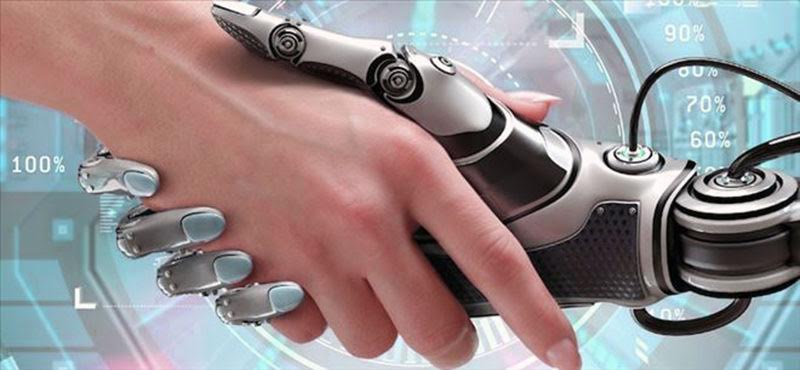 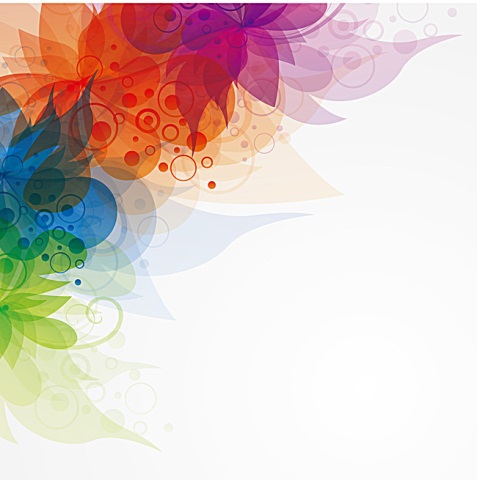 Eğitim ve Kariyer Olanakları
Liseden sonra, yüksek öğrenime geçiş sınavını başaranlar lisans programlarına devam edebilirler. Lisans programlarına yerleştirilirken MTOK kontenjanıyla diğer Anadolu liselerine göre 40 ile 60  ek puan alarak avantajlı şekilde yerleşmektedirler. Meslek yüksek okulunu bitirenler, dikey geçiş sınavı ile lisans programlarına daha kolay geçebilirler.
BU ALANDAN MEZUN OLAN ÖĞRENCİLER
Endüstriyel Otomasyon Teknolojileri Alanından mezun olan veya sertifika alan öğrenciler  meslekte kazandıkları yeterlikler doğrultusunda ;

 Makine
Otomotiv
Tekstil
Gemi otomasyonu
Savunma sanayi
Plastik
Tıp elektroniği
Uçak
Enerji
 İletişim
Petrokimya
       sektörlerin de çalışabilir.
TÜRKİYE VE YURT DIŞI İŞ İLANLARI
DERSLER                 TÜRKİYE             ALMANYA                ABD              IRAK
PLC  	                       936     	           23453	       59155	 54
C#		       915		           20708	       65117                 61
SOLİDWORKS           1086		           42350	       92807               49
CNC                              167                               22621                  21051                2
ELEKTRONİK           1266   
ELEKTROPNÖMATİK    1146
MAKİNE 
TEKNOLOJİLERİ (amp)
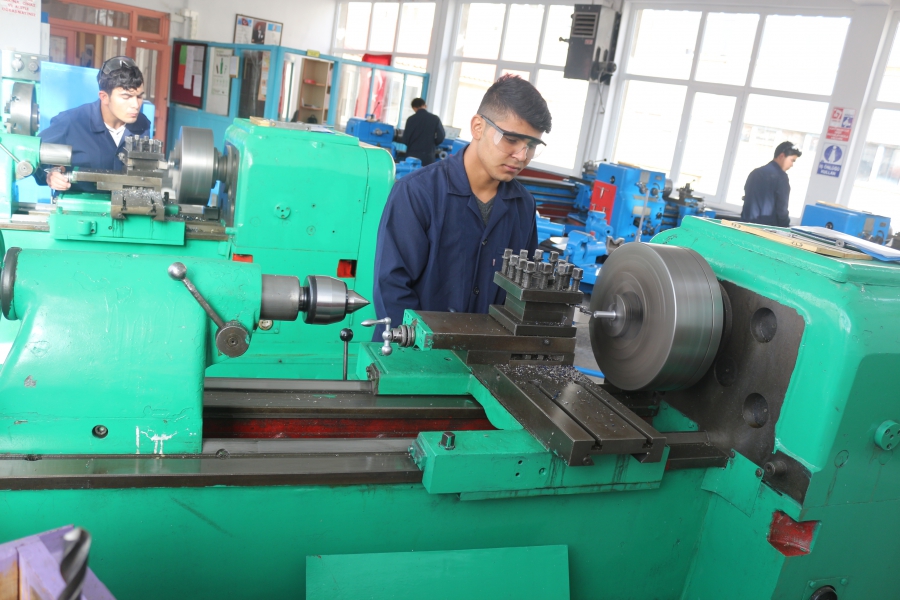 Alan, ülkemizde ve dünyada hızla ilerlemektedir, getirisi ve katma değeri de ekonominin lokomotifi durumundadır
   Alanda istihdam imkânları oldukça çeşitlidir. Dünyada ve ülkemizde sektördeki kalifiye eleman sıkıntısı oldukça fazladır. Dolayısıyla iş bulma sıkıntısı yoktur. Alanda çalışanların gelir düzeyleri ülke standartlarının üzerindedir.
Çalışma Alanları
     -Kamu veya özel sektöre ait işletmelerde (otomotiv, gemi, uçak, sanayi tesisleri)  
-CNC mekanik imalat atölyelerinde
-Kalıp ve prototip yapan imalathanelerde, 
-İmalat ve komple resimlerin tasarlanıp çizildiği bürolarda, 
-Mekanik bakım atölyelerinde, 
-Mermer ve model imalatı yapan işletmelerde iş bulabilirler
Ayrıca kendi işyerlerini de açabilirler.
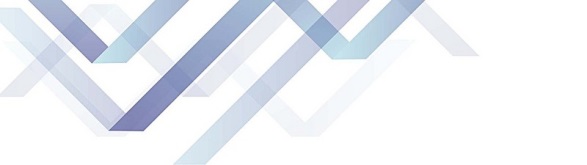 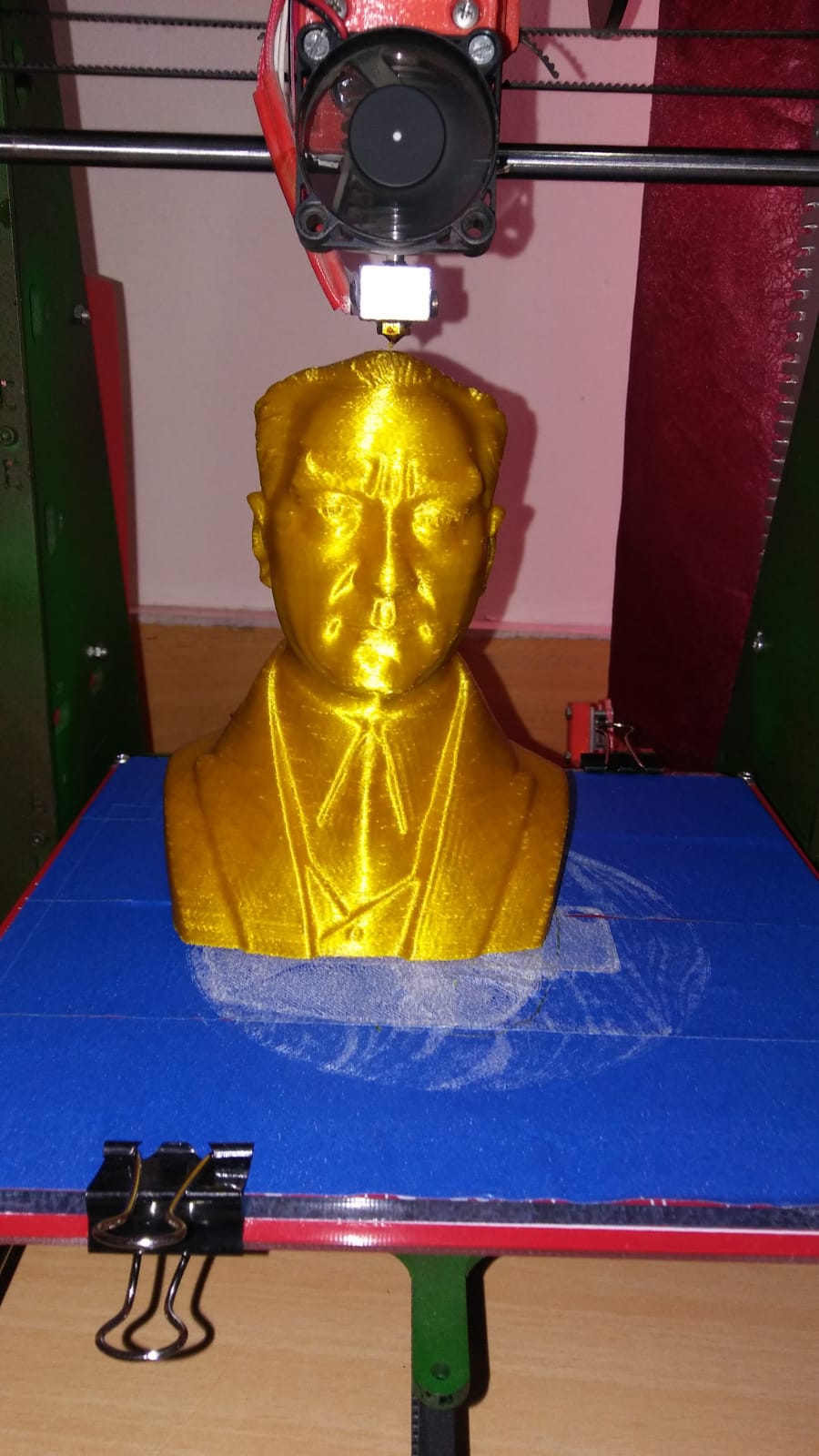 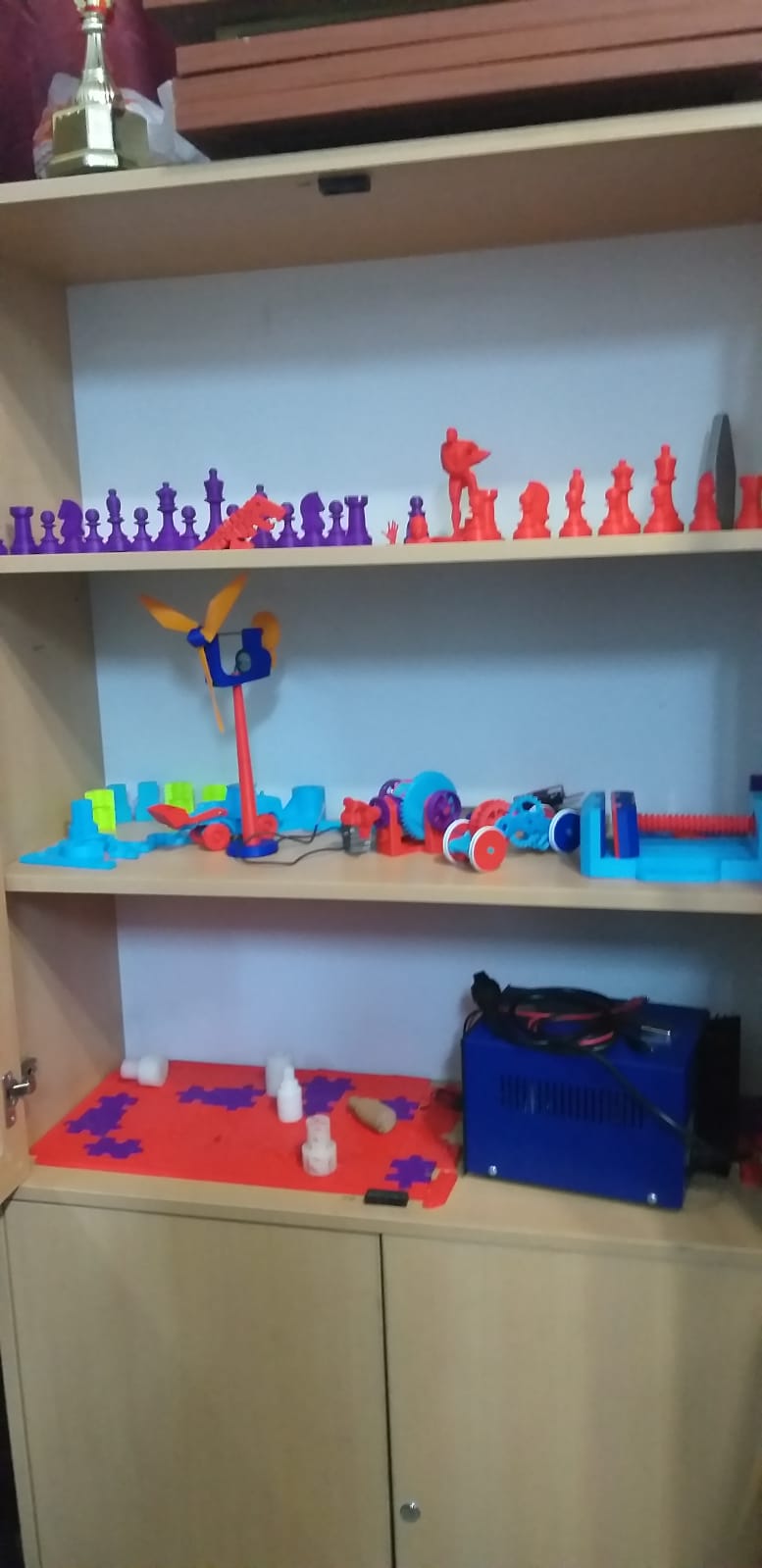 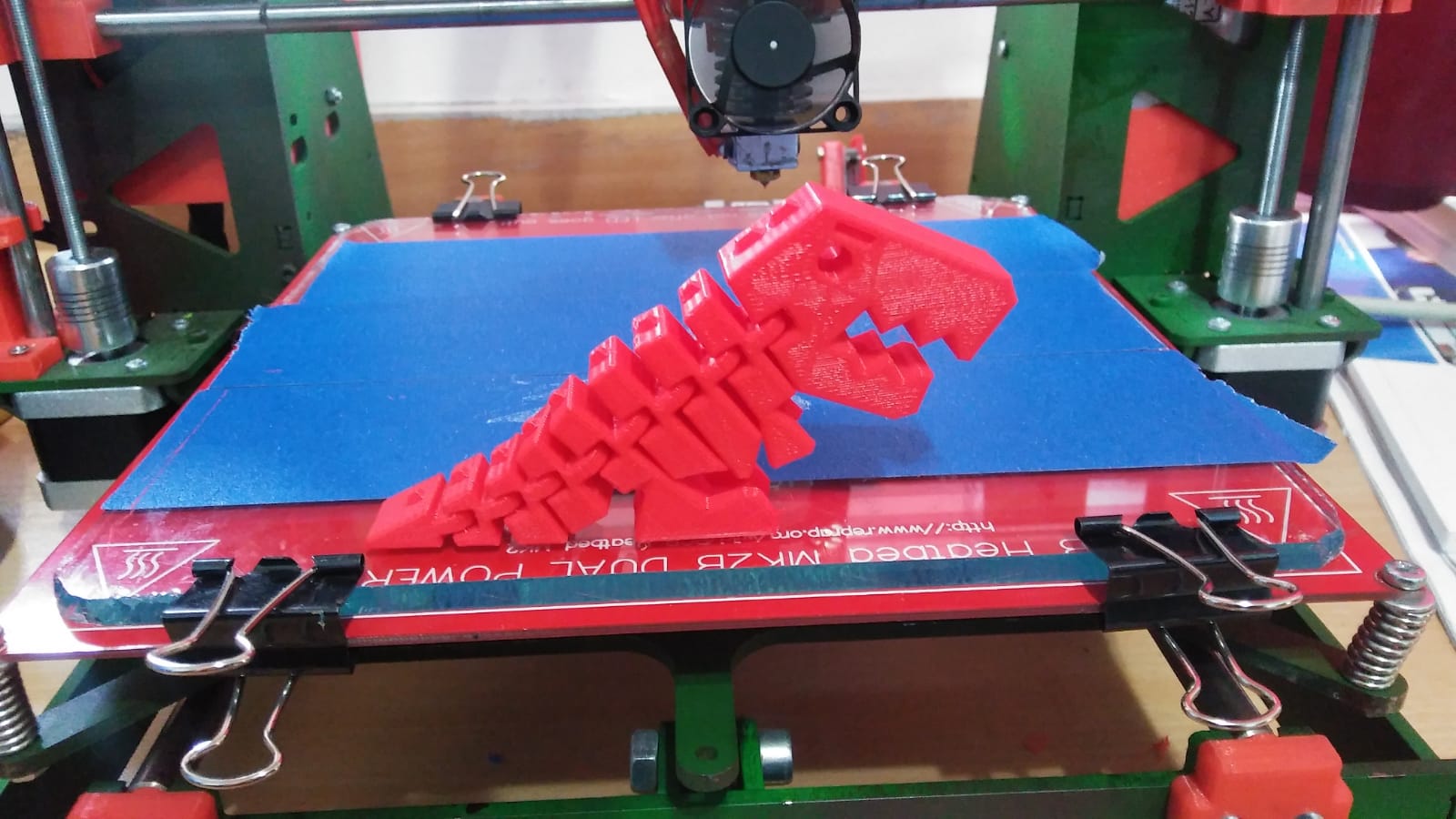 METAL 
TEKNOLOJİLERİ (amp)
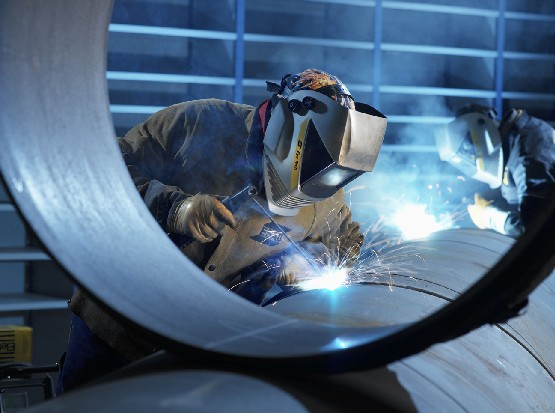 Her türlü metal ve alaşımının çeşitli yöntemlerle kesilmesi şekillendirilmesi kaynaklı yöntemlerle birleştirilmesi, sert ve yumuşak lehimleme uygulamalarının yapıldığı daldır.
Çalışma Alanları
Makina İmalatı
Demir Çelik Sektörü
Gemi İnşa Sanayi
Boru Hattı İmalatı
Havacılık Ve Uzay Sanayi
Otomotiv Sanayi
İnşaat Sektörü
Ev Ve Ofis Mobilya Sanayi
Soğutma Ve İklimlendirme  Sektörü
Süs Eşyası İmalatı
Ayrıca Bu Sektörlerden Her birinde iş yeri açabilme imkanına sahiptirler.
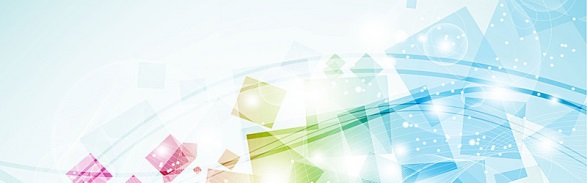 MOTORLU ARAÇLAR 
TEKNOLOJİSİ (amp)
Ülkemizde Motorlu Taşıtlar Sektörü ana ve yan sanayileri ile birlikte ülke ekonomisine özellikle istihdam düzeyinde önemli katkılar sağlamaktadır.
  Türkiye’de motorlu araçlar sektörünün kuruluşu, yakın bir geçmişe dayanmasına rağmen hızlı bir gelişme göstererek ülkemizde üçüncü büyük sektör konumuna gelmiştir. 
  Türkiye’de motorlu araçlar sektöründe ana sanayide 17, yan sanayide ise 1100 civarında firma faaliyet göstermektedir.
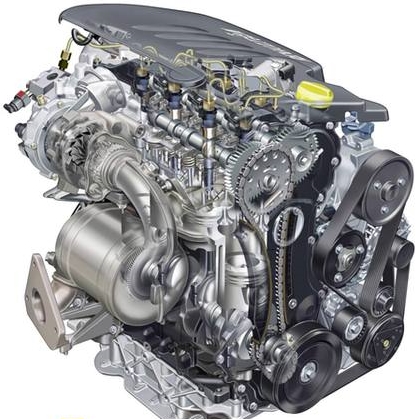 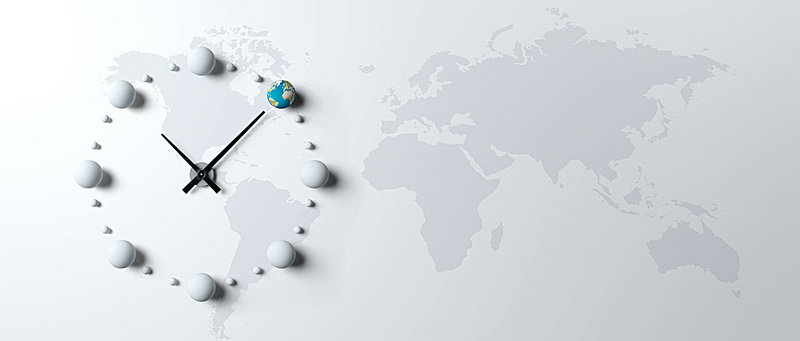 Çalışma Alanları
-Otomotiv servisleri,
-Otomotiv bakım ve onarım atölyeleri,
-Otomotiv fabrikaları,
-Otomotiv satış noktaları,
-Sigorta şirketleri,
-İş makineleri bakım ve onarım atölyelerinde çalışmaktadırlar.
-Ayrıca kendi işyerlerini de açabilirler.
MOBİLYA VE İÇ MEKAN 
TASARIMI (amp)
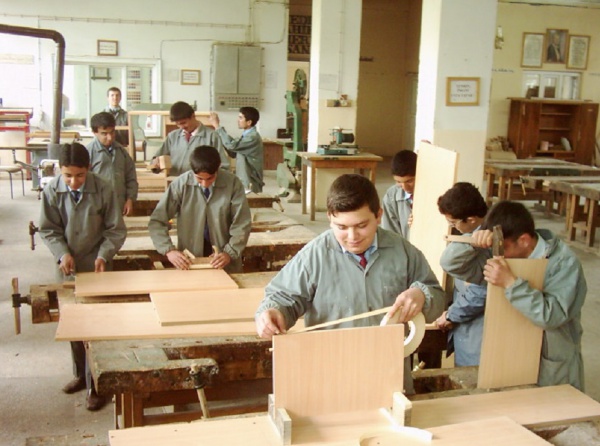 İşlevsel değerleri ile mekanların kullanışlılığını, estetik değerleriyle de yaşadığımız mekanların sıcak, sevimli ve renkli bir ortam haline gelmesini sağlar.
Ülkemizin de önemli gelir kaynaklarından birini mobilya sektörü oluşturur.
Mobilya, kereste, ağaç, sunta, MDF hammaddesi üreten atölye ve fabrikalarda,  gemi üretim fabrikalarında, ağaçla çalışan tüm endüstri kuruluşlarında, inşaat sektöründe, büro mobilya işlerinde, döşemecilikte, boya ve vernik işlerinde, ahşap koruma maddeleri, tutkal, cila ve boya üretiminde ve bunlara bağlı yan sanayi alanlarında, KOBİ (Küçük ve orta ölçekli işletmeler) düzeyindeki işyerlerinde ve dekorasyon sektöründe çalışabilmektedirler. 
Ayrıca kendi işyerlerini de açabilirler.
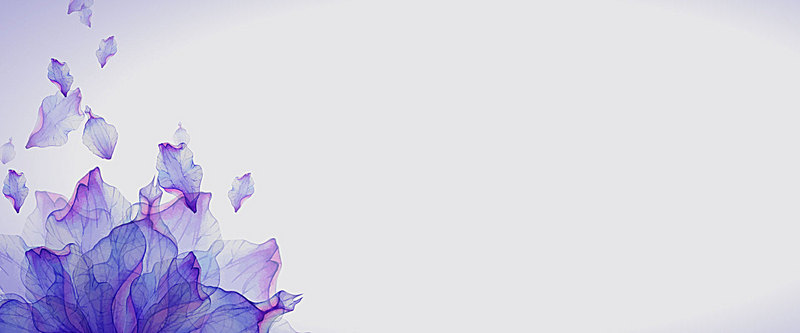 TESİSAT TEKNOLOJİSİ 
VE
İKLİMLENDİRME (amp)
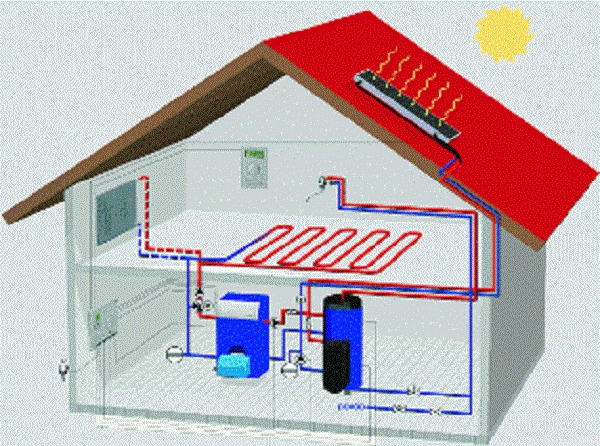 Tesisat Teknolojisi ve İklimlendirme alanı insan hayatı boyunca ihtiyaç duyulan tüm yapılarda ısıtma, temiz su, atık su, yangın, doğal gaz, enerji, soğutma, iklimlendirme ve havalandırma  tesisat uygulamalarında sektörün ihtiyaç duyduğu nitelikli ara eleman yetiştirmek için faaliyetlerini sürdürmektedir.
-Doğalgaz taahhüt firmalarında,
-Yakıcı cihazların servislerinde,
-Kazan imalathanelerinde
-Sıhhi tesisat taahhüt firmalarında,
-Isıtma tesisatı taahhüt firmalarında,
-Soğutma ve klima servislerinde,
-Soğutma tesisatı taahhüt firmalarında,
-İklimlendirme firmaları imalathanelerinde,
-Güneş enerjisi kurulum ve montaj firmalarında
-Kamu kurumlarında teknisyen ve teknisyen yardımcısı,
-Taahhüt firmalarında Sızdırmazlık kaynağı gerektiren işlerde,
-Tüm kazan dairelerinde ateşçi veya teknik servis elemanı,
-Eğitim aldığı alan/dal ile alakalı işyerlerinde çalışabilirler.
Ayrıca kendi işyerlerini de açabilirler.
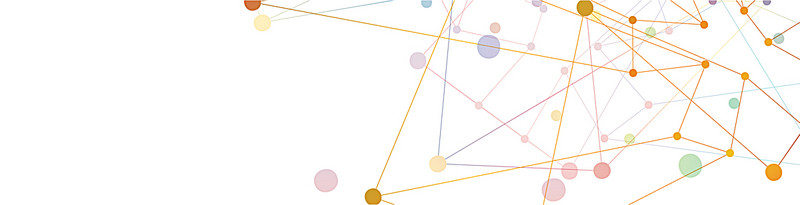 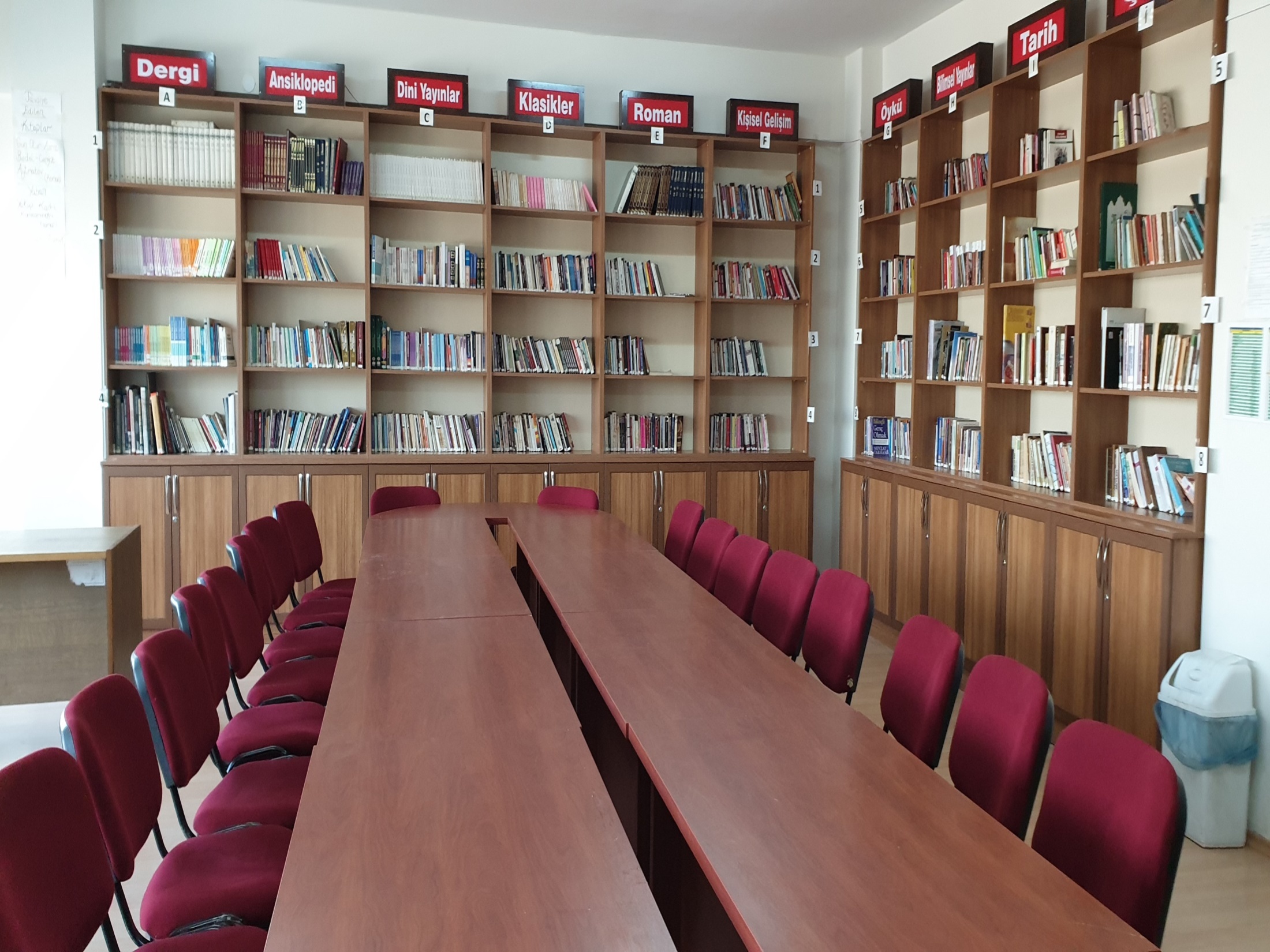 KÜTÜPHANEMİZ
YEMEKHANE
Okulumuz Bölümleri İçin M.T.O.K. Puanları ile Alım Yapan Üniversiteler
Gazi Üniversitesi
Afyon Kocatepe Üniversitesi
Düzce Üniversitesi
Fırat Üniversitesi
Isparta Uygulamalı Bilimler Üniversitesi 
Kocaeli Üniversitesi
Karadeniz Teknik Üniversitesi
Kütahya Dumlupınar Üniversitesi
Manisa Celal Bayar Üniversitesi
Marmara Üniversitesi
Pamukkale Üniversitesi
Selçuk Üniversitesi
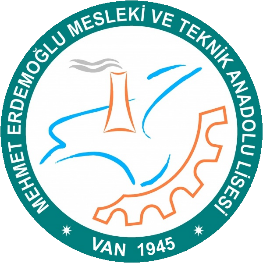 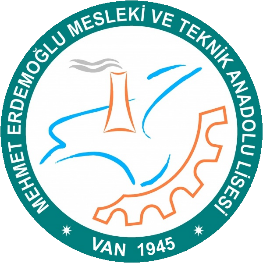 Ercan TÜRKER
Okul Müdürü

Cumali KAVAL- Mehmethan ÖZTÜRK-Kıymet GÜRBÜZ
Okul Psikolojik Danışmanı ve Rehber Öğretmenleri


Okulumuz İletişim Bilgileri
0 432 216 30 14-0432 216 10 71
İnternet Adresimiz
http://vaneml.meb.k12.tr
Adres Bilgileri
Adres - Şerefiye Mah. İrfan Baştuğ Cad. No 33 İpekyolu/VAN